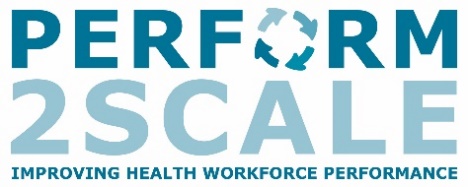 Health workforce performance: developing human resources/health systems strategies
MSI Workshop 2
[location, dates]
[Speaker Notes: Write in location and dates of the workshop

Ensure that the facilitators have read and understood the ‘Guidance for choosing HR HS strategies’

Some of the material is repeated from the presentation in the first stakeholder workshop, as it may have been forgotten and is highly relevant to the development of the bundles]
Session overview
Interventions to improve staffing levels
Understanding individual staff performance
Areas for consideration for managing workforce performance
The concept of ‘integrated’ strategies
Steps for developing integrated strategies 
Planning process and tools
[Speaker Notes: The session does NOT aim to develop competencies for putting the strategies together.]
PERFORM2Scale’s definition of health workforce performance
Both collective and individual performance
Clinical, managerial and support staff
Availability of staff
Right number, competencies, in right place
Levels of absence
Quality and quantity of work output
[Speaker Notes: 1. In PERFORM2Scale we are looking at the performance of the workforce as a whole within the district.  This means that we are concerned with the overall staffing to carry out the tasks to deliver planned services.  So well look at the workforce in a collective way (are there enough? Are the right types of staff (cadres) in the right place? We are also concerned about managing individuals who are in post (do they need more skills? Should they be promoted? Are they frequently absent from work?).  The performance of the collective workforce is largely a result of management decisions.   The performance of individual is a result of interactions between managers and/or supervisors and the individual health worker (other factors are involved, but don’t go into too much depth when making this point). (Note: this seems to be a difficult concept to get across, but don’t spend too much time on it). 

2. The services delivered within the district are the result of actions carried out by clinical staff, managers (including supervisors) and support staff (drivers, security guards, administrative clerks etc).  It is therefore necessary to manage the performance of all three groups, not just clinical staff. Ask what the impact of the poor performance of a group of support staff e.g. administrative clerks on service delivery might be to confirm the importance of including all groups of staff in performance management.
3. There is no performance without staff! Managers need to do their best to ensure posts are filled – including in remoter facilities – with staff who have the right competencies, so their effort can be transformed into performance (this is an example of managing the collective workforce).  Even if the right staff are posted, some may often be absent (this may be for other tasks, training, annual leave – or the absence may not have been sanctioned) and there is no possibility of effort being transformed into performance.  Managers may need to take actions to reduce staff absence (this is an example of managing the individual). Use  any relevant examples of the problems of availability of staff from the presentations on Day 1.
4. Assuming staff are in post and are available for work, it is possible to address performance in terms of the quality and quantity (this relates to efficiency of the way staff work or are used) of work output. Use  examples from the presentations on Day 1 of problems of both quality and quantity of work output.
There are a range of HR interventions that can be used to address workforce performance problems.  It is sometimes useful to divide these into those that address the collective workforce (e.g. availability of staff in terms of right number, skills, in the right place) and those that address the performance of individuals.  We start with addressing the collective workforce.]
Change skills mix(inc. volunteers)
Develop partnerships (MoH, other sectors, NGOs, FBOsnon-formal providers)
Increase entrants
Reduce losses
Improve distribution
Improve productivity
Interventions to improve staffing levels
HR strategies
HS strategies
[Speaker Notes: Note: this diagram gradually builds up; practise using it before presenting it to a live audience

This diagram shows  the organisation in the blue disc.  Think of this as the district as a whole.  There are 6 broad ways in which the number of staff can be increased (or decreased, in some cases).  This provides ideas of the sort of strategies that could be selected, though some may not be appropriate to the district level.  More detail is presented in the big table in Appendix 1 of the Guidance about developing strategies.

Increase entrants: possible strategies include training more staff, recruiting more staff (if finances allow), getting staff transferred from other districts/institutions, contracting retired staff.
Improve distribution: this does not increase the overall number of staff, but gets them “in the right place” to allow more equitable service delivery.  Sometime there is a surplus in urban areas and staff are underemployed.  Better distribution therefore may result in more efficient use of the collective workforce.  Possible strategies include: use of incentives to attract to and/or retain in rural areas; staff rotation or temporary placements; improving living and/or working conditions in rural areas to attract and retain staff; including rural placement as part of a contract for attending training.
Improve productivity: again, this does not increase the overall number of staff, but there will be increased output (number of tasks carried out) from the existing staff, reducing the need for more staff.  Productivity will be discussed in the next section.
Reduce losses: There is no point in increasing the number of entrants, if lots of staff are leaving.  Retention strategies include developing career opportunities within the district; sponsoring further training with bonding; job redesign to improve job satisfaction.  
Changing skills mix (including the use of volunteers).  This relates to the distribution of tasks (currently referred to as “task shifting”) to make better use of the existing workforce.  For example, non-clinical staff could take on counselling tasks in a Voluntary Counselling and Testing service, to allow clinical staff to concentrate on tasks requiring their often scarce sets of skills.  This means that it might be possible to improve the productivity of the existing workforce.  Volunteers may also be used to carry out certain tasks.
6. Developing partnerships with other providers: this may involve sharing work by mutual agreement or contracting out services.  This will not increase the number to staff managed by the DHMT available, but it may be making better use of the overall health workforce (government, faith-based organisations, NGOs)

Most of the 6 areas discussed could be called HR strategies (show red oval).  Improving productivity may involve increasing availability of supplies or equipment.  These are wider health systems areas.  Partnership and contracting are also wider health systems strategies (show green oval).

As we have said before, we are trying to use a mixture of both HR and HS strategies to improve workforce performance.  We have just discussed strategies for getting enough staff with the right competencies in the right place.  Next we will discuss the performance in the job.]
Understanding individual staff performance
HR strategies
Job
satisfaction
Direction
Competencies
Intrinsic
Reward/
Sanction
Extrinsic
Performance
Effort
Resources
Fairness
Praise, incentives, etc
HS strategies
[Speaker Notes: Note: this diagram gradually builds up; practise using it before presenting it to a live audience

Unlike other resources in the health system, people make choices about what they do and how they do it.  It sometimes difficult to understand how these choices are made.  But they are usually quite rational.  The simple model we are about to discuss helps us to understand how the choices might be made – and therefore what strategies might be useful for influencing these choices.

We start with the person putting in effort (of course this is not possible, if they are absent!).  The effort will be translated into desired performance (ie to deliver planned services), if the following three conditions are met. 1. Direction: knowing what they should do through clear job descriptions, workplans, planning meetings, targets etc) 2. competencies (including knowledge, skills and attitude) to enable them to carry out the task with confidence; 3. Resources: the equipment and supplies to do the job.   

The level of performance achieved will result in some kind of ‘reward’ – or sometimes sanction or punishment.  Some rewards come the job itself (which is why it is called intrinsic) – the feeling of having done a job well, of helping other people – sometimes referred to as job satisfaction.  Some reward comes from outside the job (extrinsic) and may include praise from the supervisor, financial incentives, increased chance of promotion; this may also include ‘sanctions’ such as criticism by the manager, reduced chance of promotions and withholding of financial incentives.  Different people look for different mixes of intrinsic and extrinsic reward – and this may change over their working life-time.

If people get the rewards (intrinsic and/or extrinsic) they think they deserve as a result of their performance, they will continue to maintain their level of effort – or may wish to increase it.  If staff cannot see any connection between their performance and the rewards they get (unless intrinsic rewards are the most important) they tend to reduce their effort as the system is not seen as fair.

Most of the areas in this diagram that indicate where improvements to the system could be made relate to HR strategies e.g providing job descriptions, improving competences, providing rewards.  Health systems strategies – such as effective work planning, ensuring necessary resources are available – are also needed.]
Areas for consideration for managing workforce performance
Availability (posts filled/distribution/staff present)
Direction (on what staff should do and how well they are doing)
Competencies (appropriate skills, knowledge and attitudes to carry out the tasks assigned)
Rewards and sanctions (to influence their behaviour and therefore their performance)
Health systems (other building blocks) including resources: 
equipment, drugs and supplies
infrastructure (buildings)
transport
[Speaker Notes: So the areas we need to concentrate on when managing workforce performance are:

Staff availability (both ensuring sufficient staff are posted and at post ie not absent)
Staff are clear what needs to be done (direction)
They have the skills, knowledge and attitudes appropriate for carrying out the tasks
Rewards and sanctions need to appropriate to the staff
And need to be perceived by them as being fair – so systems need to be transparent.
Other health systems components are important for supporting workforce performance including resources (see list in slide).  In addition, links can be made to the remaining 4 health systems building blocks – information systems, finance, governance and service delivery]
The concept of ‘integrated’ strategies
No single magic bullet for a sustainable solution
Coordinated ‘integrated’ HR strategies have greater impact that individual strategies
Avoid ‘deadly combinations’ of HR practices
Add wider health systems strategies to the ‘integrated’ HR strategies 
Effectiveness of the strategies depends on organisational context
[Speaker Notes: The concept of using several strategies together to achieve an objective in the area of Human Resources management is referred to as ‘bundling’.  This comes from the view that no single strategy will solve a problem in the long term.  This is partly because there may be several causes of the problem that all need to be addressed (so poor performance might be due to lack of certain skills but also because staff are unclear what tasks they should be performing).  Or a single strategy may solve a problem in the short term (e.g. financial incentives), but other strategies are needed to solve the problem in the longer term (e.g. policy change).  So,
There is no single magic bullet for a sustainable solution
A coordinated set of strategies (strategies that support each other e.g. training used with follow-up supervision) will have greater impact than single strategies
It’s not just a matter of having more strategies – we need to avoid having contradictory strategies (the deadly combination) like trying to develop team work at the same time as introducing individual performance pay.
We have seen that strategies from wider health systems components may need to be included in the bundles.  While the idea of bundles of HR strategies has been around for quite a long time, the inclusion of HS strategies is, as far as we know, new.  So you will be pioneers!
We cannot prescribe a fixed bundle of strategies for every situation.  It will depend on the particular problem and the context in which you are working.  A bundle may work well in one of your districts, but not another because the context is different.  So each bundle of strategies has to be tailor-made.

Let’s look at an example.  This is in your DHMT guidelines (see pp7-8)]
Example of integrated strategies
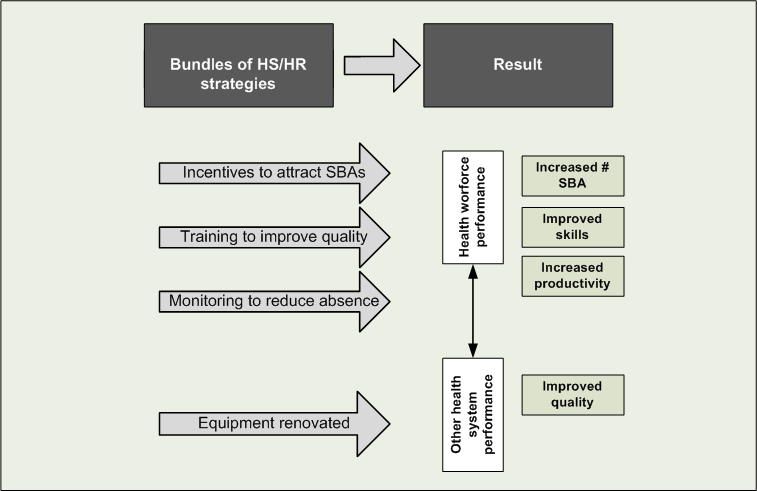 Integrated HR/HS strategies
[Speaker Notes: Refer to Guidance for developing the integrated strategies 

“Take an example based on the problem of high maternal mortality in the district (see Figure 2 below).  In this example, the relevant health workforce problems identified might include the shortage of skilled birth attendants (SBA), poor quality due to insufficient skills and amongst those staff actually in post, poor attendance at work leading to low productivity.  

The HR strategies are collectively designed to address these problems.  Incentives are offered to attract more SBAs to work in the district.  In-service training is provided to improve the quality of work.  Absence monitoring is introduced to improve staff attendance and thereby improve productivity of the existing staff.  Poor equipment (e.g. incomplete delivery sets, lack of vacuum extractor) is identified as contributing to low quality, so this is addressed by the renovation and maintenance of this equipment.

The expected change from this integrated HR/HS strategies will be more and better skilled SBAs available for and attending work; and working with functional equipment to do the job.

The expected result or outcome will be more births attended by SBAs (as opposed to untrained staff), and likely reduction in deaths and better patient satisfaction.”]
Steps for developing integrated HR/HS strategies
[Speaker Notes: Having reviewed the concept of integrated HR/HS strategies (which we also discussed in the previous workshop), we can now move on to the process of developing the strategies]
Key steps for developing integrated strategies
[Speaker Notes: The process is similar to most planning processes.  However, as the concept of developing coherent strategies and linking HR to health systems strategies may be unfamiliar to some participants, we have provided a process of reviewing the Options of strategies by performance area before deciding on which strategies to use.]
Planning process and tools
Tools & guides for planning the HR/HS strategies
Table with sample strategies to assist planning the integrated HR/HS of strategies  - for review before planning

Planning table for HR/HS strategies (blank) – for completion by DHMTs
* On memory stick
Table with sample strategies
[Speaker Notes: This table is provided in the guidance to give a brief example of the kind of strategies that could be used to address problems of:
Availability
Direction
Competencies
Rewards and sanctions
Other health systems components

It has the same structure as the full table (currently 10 pages long).  The next slide is to explain the ‘anatomy’ of the table, to help the DHMT when they review the full table before deciding on which strategies to select.]
Check ‘expected change’; does it address the problems identified?
Choose relevant performance area(s)
Review comments – anything helpful there?
Table with sample strategies
Consider how women and men affected by the strategies
Choose  strategies to achieve objective(s)
Choose  complete set of activities to support strategies
Identify  links of conflict with other HR/HS strategies (new of existing)
Identify possible indicators for measuring this change
Choose broad objective(s)
[Speaker Notes: This table is provided in the guidance to give a brief example of the kind of strategies that could be used to address problems of:
Availability
Direction
Competencies
Rewards and sanctions
Other health systems components

It has the same structure as the full table (currently 10 pages long).  The next slide is to explain the ‘anatomy’ of the table, to help the DHMT when they review the full table before deciding on which strategies to select.]
Steps for identifying and selecting appropriate HR/HS strategies
Select relevant performance areas for your problem. Review and select appropriate objectives
Review and select appropriate strategies*
Review sample activities
Check that the expected change given in the table fits with what you want to achieve
Review Link to other HR/HS strategies to identify other strategies to be added to the workplan; or identify conflicts
Consider how the strategies may affect women and men 
Review comments
* Note: some strategies may serve several different purposes e.g. supervision may be useful for improving skills and provision of feedback on performance
[Speaker Notes: Summarise the steps with this slides

The purpose of starting with the relevant performance areas is to help the DHMTs to focus on areas relevant to the problem analysis.

Please note that there is more detail on these steps in Figure 1, section 4 in the DHMT manual.]
Planning table
[Speaker Notes: Note that the term ‘performance area’ has now gone from Column A, as this was only used for narrowing down the search for appropriate strategies.

D2 is a template in Word for developing the plan which can be used in the next session]
Next steps
Activity: Read guidance on Selecting HR/HS strategies to improve workforce performance (including the table in Annex 1) 
Next session and tomorrow:
Develop a workplan from the HR/HS strategies for improving workforce performance using template provided
Peer review strategies by other district teams
Refining integrated strategies based on feedback
[Speaker Notes: Prepare participants for the next steps.  Please advise them to read guidance before the next sessions, as this should help them understand the planning process better.]
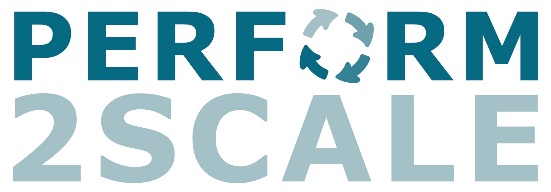 Thank you!